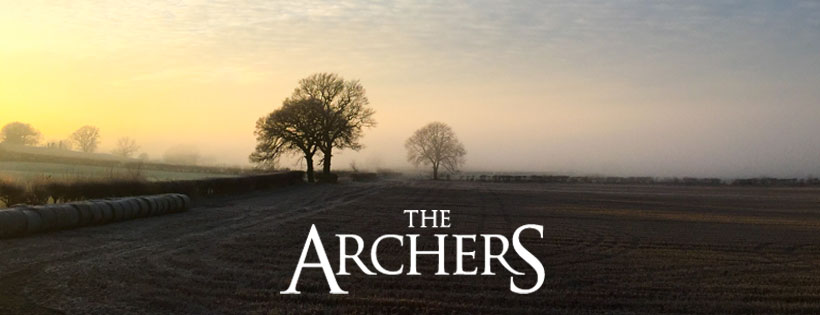 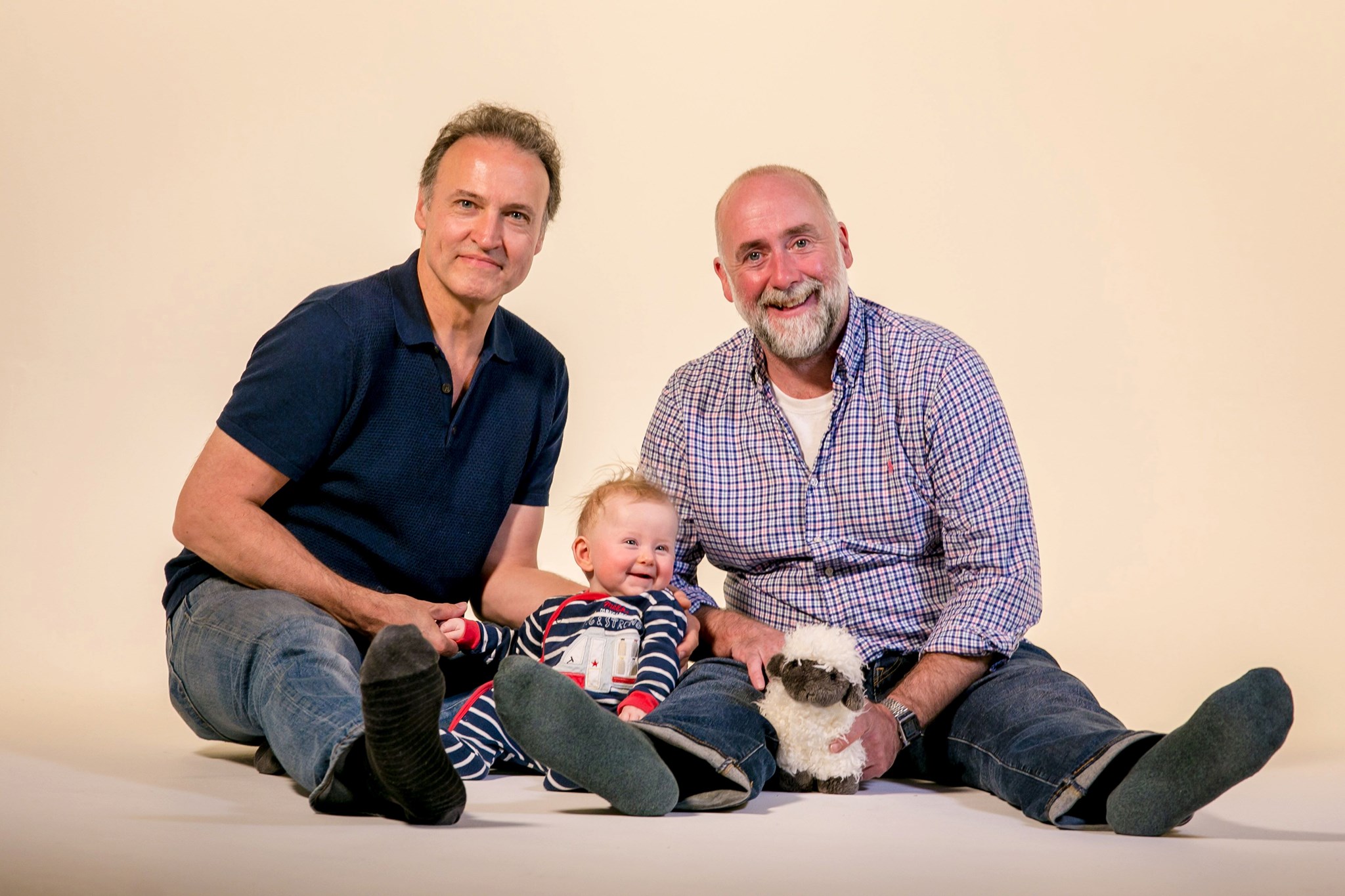 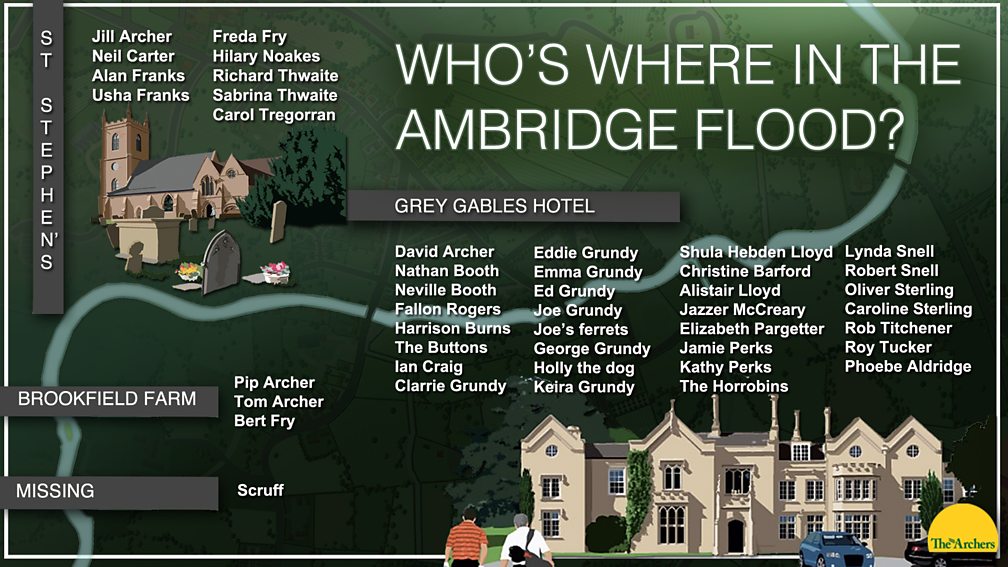 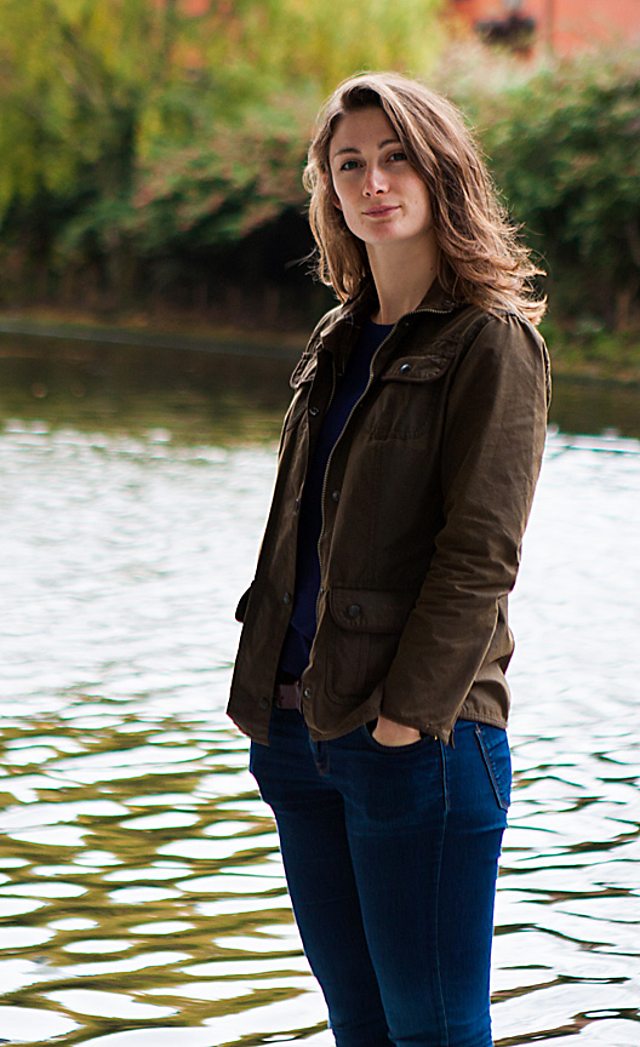 Daisy Badger
Primrose Fox
Tulip Hare
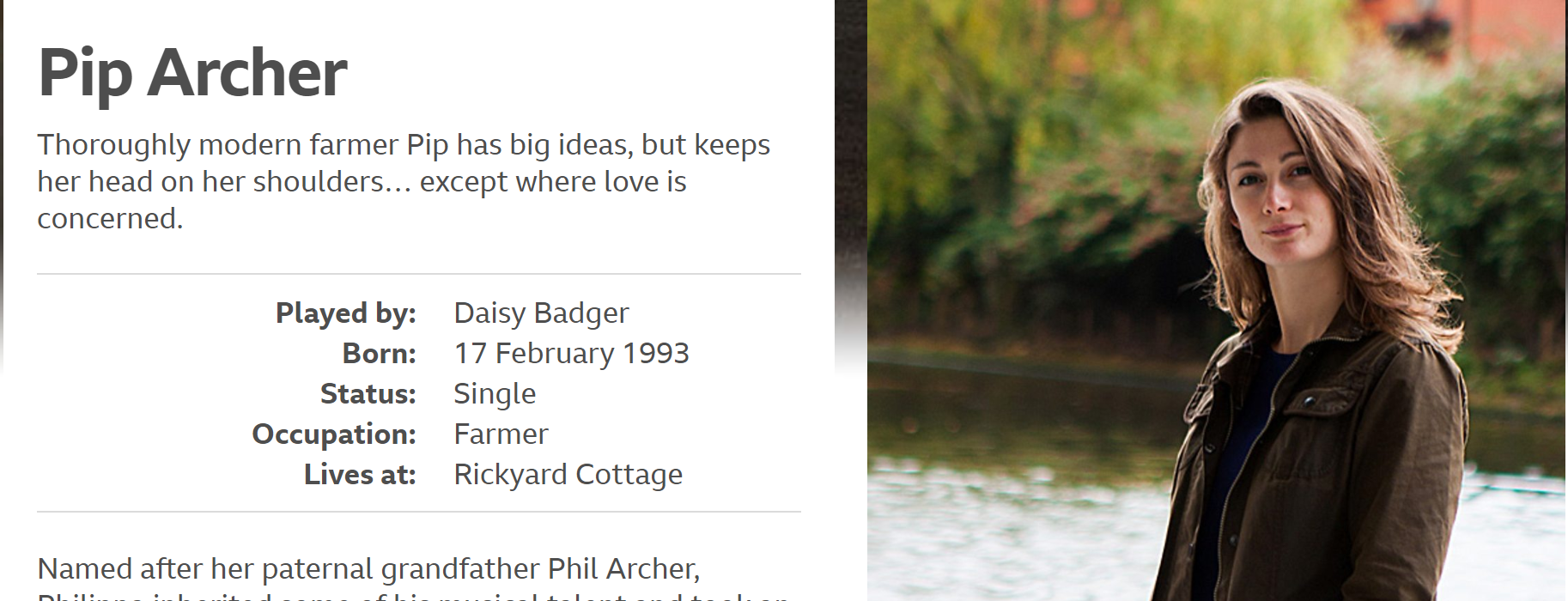 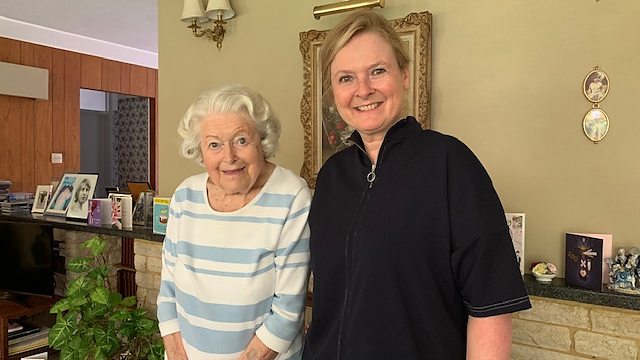